Accommodation and Compliance webcast Series:ADA Update 2023
Practical Strategies for Handling ADA Accommodation Challenges
Jeanne Goldberg, Attorney Advisor, Office of General Counsel, U.S. Equal Employment Opportunity Commission (EEOC)
Tracie DeFreitas, Director of Training, Services, and Outreach, Job Accommodation Network (JAN)
JAN is a service of the U.S. Department of Labor’s Office of Disability Employment Policy/ODEP.
2
Housekeeping
3
Housekeeping 2
4
Americans with Disabilities Act (ADA)Accommodation Challenges
Requests for Medical Information
Selection of Accommodation
Modifying Workplace Policies
Leave and Attendance
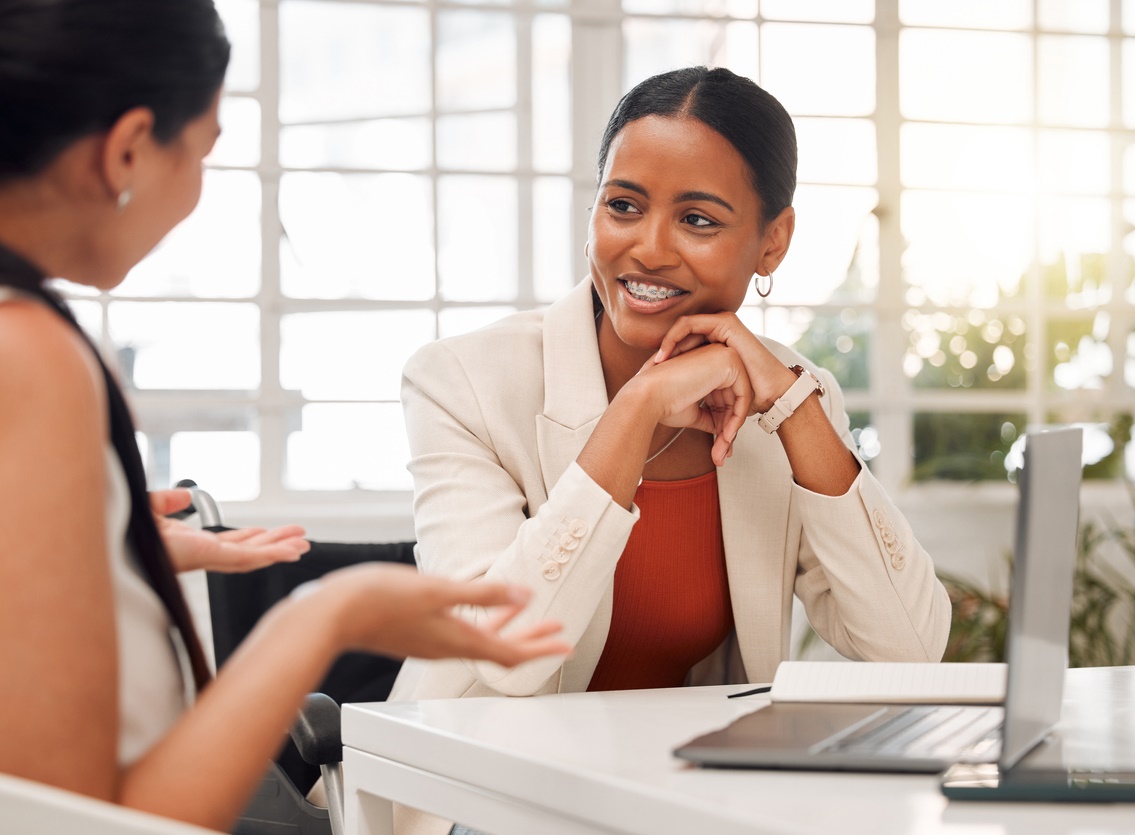 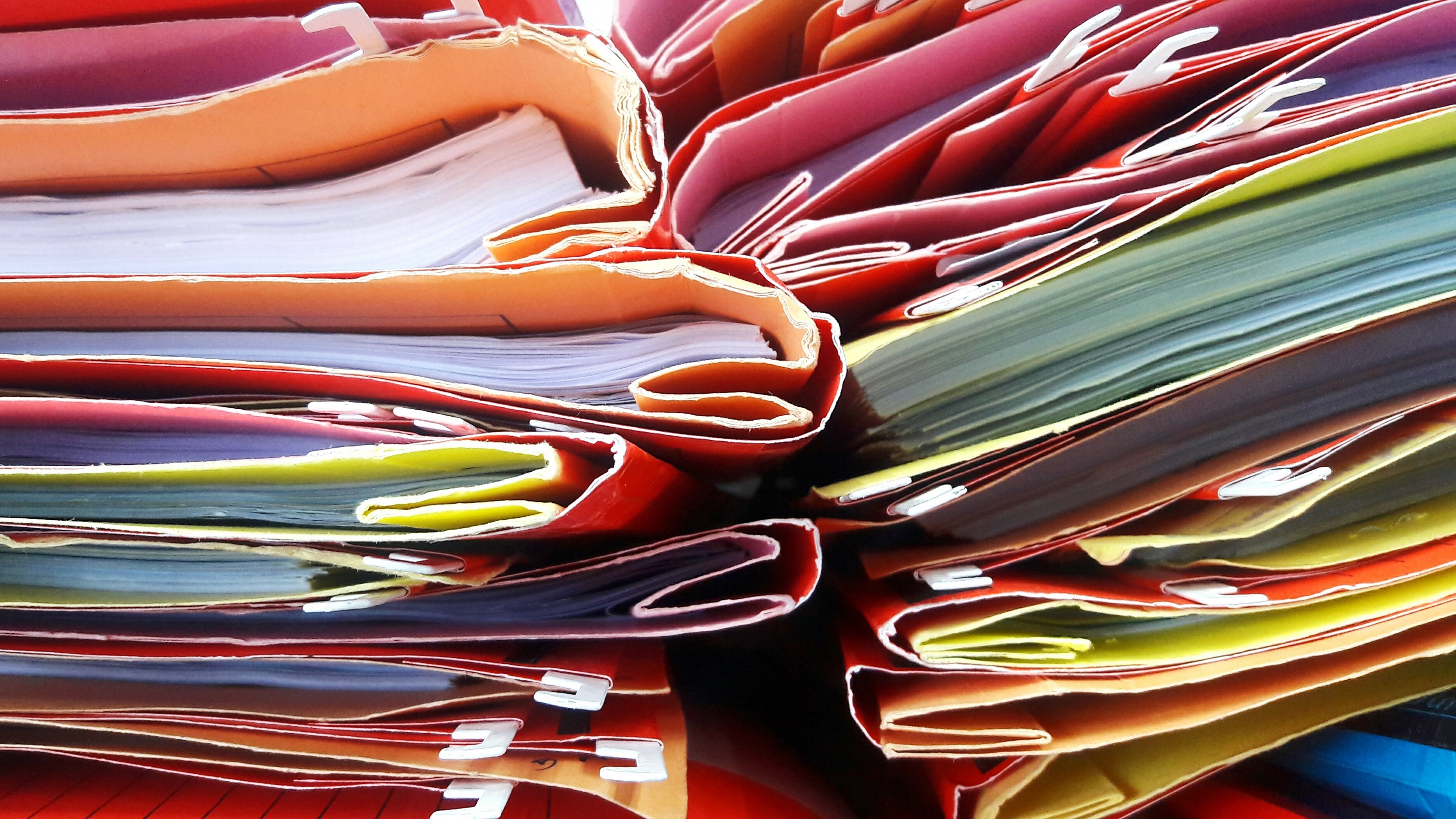 REQUESTS FOR MEDICAL INFORMATION
5
6
Requests for Medical Information:  Common Scenarios
Employee balks at employer’s request for medical information
Employee thinks employer does not have a right to ask, or need for, details
Employer waiting a long time for medical information requested
No communication from employee 
No communication from healthcare provider
Employee says healthcare provider requires a medical appointment first
7
Requests for Medical Information:  Key Legal Points
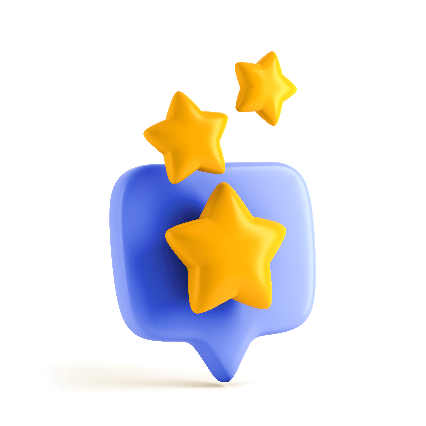 ADA permits employer—if it chooses—to request supporting medical information only if it is not obvious or already known that requestor has:
disability (physical or mental impairment that substantially limits a major bodily function or other major life activity, or history of one)
current need for accommodation
Employer permitted to request supplemental information if initial response unclear or incomplete
Enforcement Guidance on Reasonable Accommodation and Undue Hardship (EEOC) Q&A ##5-9
8
Requests for Medical Information:  Key Legal Points (2)
Employer may ask employee: 
to bring information from healthcare provider, or 
to sign limited release allowing employer to contact provider
Explain what information is needed (e.g., type of impairment, limitations, how accommodation would help employee)
Describe job duties, if relevant, to increase likelihood of getting accurate/complete information
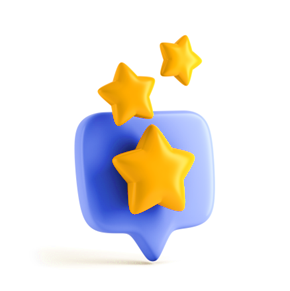 9
REQUESTS FOR MEDICAL INFORMATION:  TAKE-AWAYS
As part of the interactive process, explain to employee what employer is permitted to request under the ADA and why the information is needed 
Tailor the information sought to the accommodation request
Determine what medical information is necessary to provide accommodation
Don’t ask for entire medical record or for records from unrelated providers
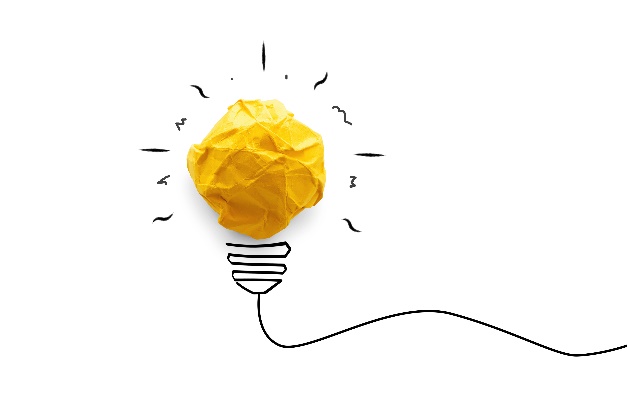 10
REQUESTS FOR MEDICAL INFORMATION:  take-aways (2)
Incomplete or unclear medical information received? 
Explain to employee what additional information/clarification is needed and allow opportunity to provide it, or contact provider directly 
Is extending deadline feasible?
Document dates, communications/efforts to obtain information, and any interim accommodations provided
Consider forgoing documentation; not required for employer to choose to provide accommodation
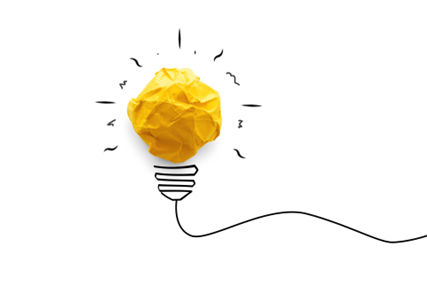 11
Medical Inquiry Resources
Enforcement Guidance on Disability-Related Inquiries and Medical Examinations of Employees Under the ADA (EEOC)
Accommodation and Compliance Series: Medical Exams and Inquiries
Medical Documentation: Think About What is Needed and Stop There!
Sample Medical Inquiry in Response to an Accommodation Request
Avoiding “The Waiting Place” After Requesting Medical Information
JAN Training Video: Medical Information and the Interactive Process
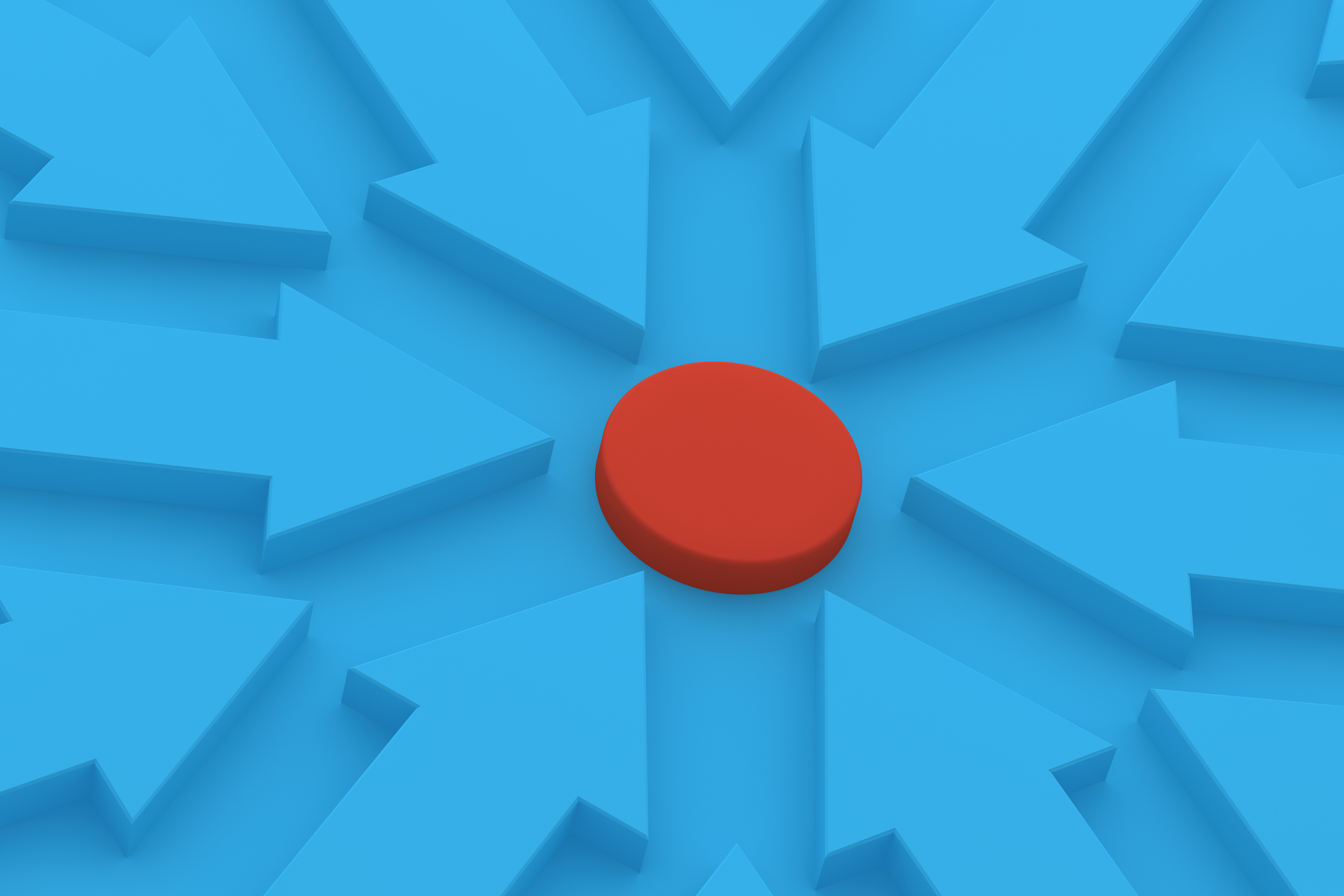 Selection of accommodation
12
13
SELECTION OF ACCOMMODATION:  COMMON SCENARIOS
Employer neglects to consult outside sources even though employee has not proposed particular accommodation and employer unfamiliar with possibilities
Employer fails to communicate with employee about why considering or offering a different accommodation than what was requested
Employer about to end interactive process without providing an accommodation
Employee refuses accommodation offered by employer
14
Selection of accommodation:  key legal points
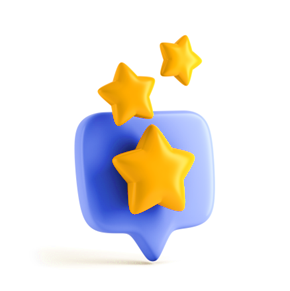 Employer has obligation to provide reasonable accommodation absent undue hardship even if requestor is only able to identify the disability-related need but not a solution
If employee requested specific accommodation that is not feasible or would pose an undue hardship, employer must provide alternative reasonable accommodation if available
15
Selection of accommodation:  key legal points (2)
Not required to eliminate essential functions as accommodation—if requested, determine if there is an accommodation that would enable employee to perform the essential duties
Explore last resort—reassignment to vacant position
Employer must keep medical information confidential, including that employee requested/received accommodation—limited exceptions
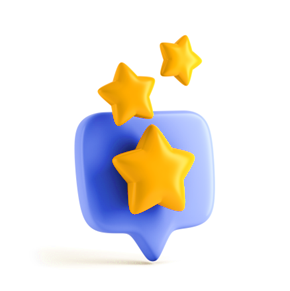 16
Selection of accommodation:  key legal points (3)
Unpack the request:  Example—disability impedes commuting to work:  
No responsibility to transport employee, but explore reasonable accommodations to address the standing, sitting, vision, or other barrier (e.g., schedule change, telework, other) 
Employer has discretion to choose among effective accommodations
Want to know if alternative accommodation would be effective given employee’s disability needs/limitations?  
May ask employee and/or healthcare provider whether the alternative accommodation would meet needs
Accommodations Related to Commuting To and From Work
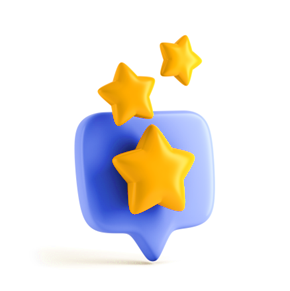 17
Selection of accommodation:  Take-Aways
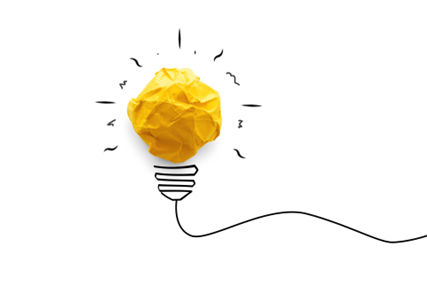 Search for solution even if employee doesn’t have a proposed accommodation
Although employer has discretion to choose among effective accommodations, consider employee preference if reasonable
If employee’s proposed accommodation is ruled out explain to employee why—search for and offer alternative accommodation if available absent undue hardship
Explore reasonable accommodations to address specific issue
18
Selection of accommodation:  Take-Aways (2)
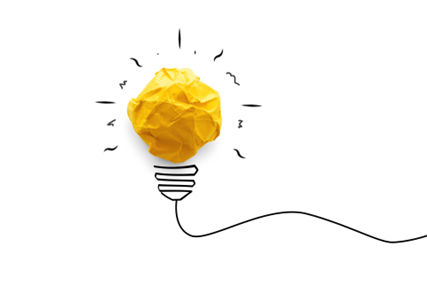 If choose to go beyond what ADA requires, such as by eliminating essential function, document/communicate time frame/manage expectations
If employee refuses offered accommodation, find out why—if employee contends it would not meet disability-related needs, return to interactive process to determine if offering an alternative reasonable accommodation is warranted
Base “undue hardship” denials on overall resources
Document—even when accommodation(s) offered is ultimately refused
19
100% Healed rules
Common Scenario: Employer instructs not to return from illness or injury until no restrictions
Key Legal Point: Violates ADA to require employee to take leave until 100% healed if able to perform essential functions (with accommodation if needed)
Take-Aways
Are there reasonable accommodations that would allow performing essential functions consistent with medical restrictions?  
If so, does accommodation pose an undue hardship?
Make sure to consider reasonable accommodations that would enable continued work/return to work before involuntary leave
20
Employee requests reserved or accessible parking spot as accommodation
Common Scenarios: Employer-provided parking has no reserved spaces, has limited accessible spaces, and/or landlord controls the lot
Key Legal Point: Accommodation may nevertheless be required to meet the needs of a particular employee
Take-Aways
Can space be reserved? Can number of accessible spots be increased?
If not, is there a different type of accommodation available?  
If needed, discuss with third party who controls? Document effort.

JAN A to Z by Topic: Parking
21
Employee requests new supervisor as accommodation
Key Legal Points: No ADA obligation to assign to a different supervisor as a reasonable accommodation but ADA may require alternative accommodation (e.g., changing supervisory methods based on disability-related needs)
Take-Aways
Assigning a new supervisor may not be required—but not prohibited

Changing a Supervisor as an Accommodation
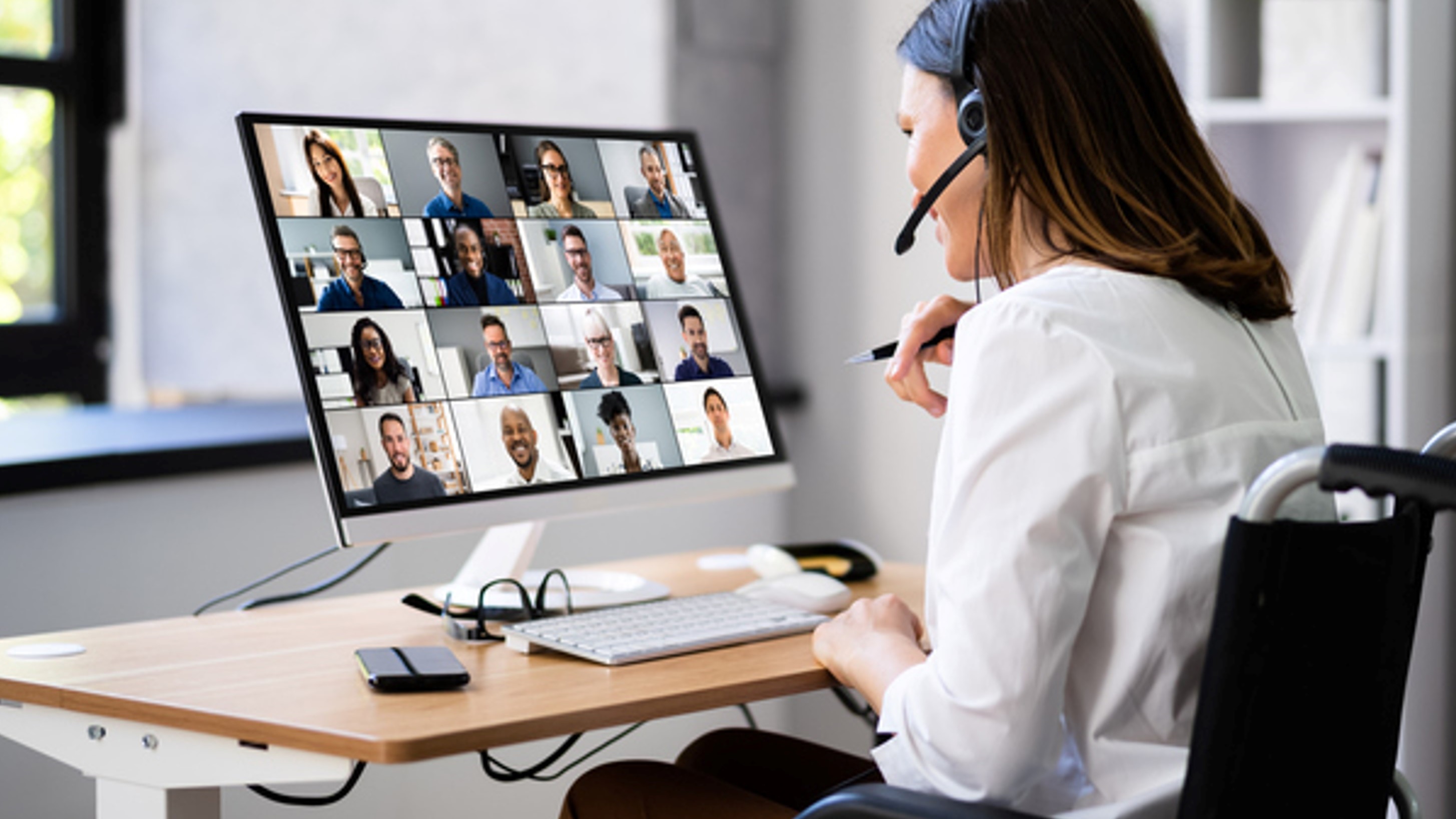 Modifying workplace policies
22
23
Modifying workplace policies:  Common Scenarios
Decisionmakers rely on employer policy, not realizing ADA may require an exception as accommodation for one/some individuals based on disability
Management opposed to making any exceptions to uniformly applied policies, afraid of “setting precedent” or that co-workers will request similar exception
24
Modifying workplace policies:  key legal points
ADA may require making an exception to a policy for an individual with a disability as a reasonable accommodation absent undue hardship
Employer still permitted to maintain policy as to others
EEOC: “Modified Workplace Policies” in Enforcement Guidance on Reasonable Accommodation and Undue Hardship
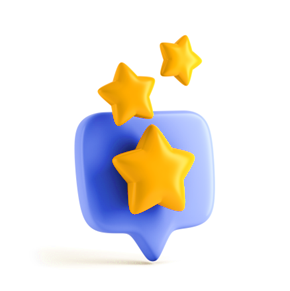 25
EXAMPLE:  EXCEPTIONS TO TELEWORK POLICY
Common Scenarios
Employee needs more telework as accommodation than policy allows
Manager resistant to exceptions
Employer concerned about allowing telework for poor performer
26
EXAMPLE:  EXCEPTIONS TO TELEWORK POLICY (2)
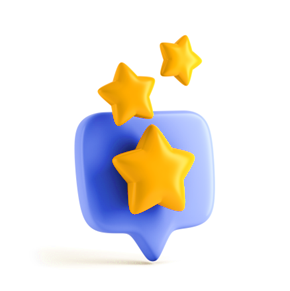 Key Legal Points:  
ADA may require telework as accommodation absent undue hardship, even if others aren’t allowed to telework, or are only allowed less
May be required even if poor performance or contrary to policy requiring certain performance level to be eligible for telework
But in some situations, the performance issue will make telework not feasible or an undue hardship
EEOC: Work at Home/Telework as a Reasonable Accommodation
27
EXAMPLE:  EXCEPTIONS TO TELEWORK POLICY (3)
Fact-specific determination based on particulars of position and workplace
Examples of potentially relevant facts:
Employer's ability to supervise the employee adequately
Whether any duties require use of certain equipment or tools that cannot be replicated at home
Whether there is a need for face-to-face interaction and coordination of work with other employees
Whether in-person interaction with outside colleagues, clients, or customers is necessary
Whether the position requires the employee to have immediate access to documents or other information located only in the workplace
28
EXAMPLE:  EXCEPTIONS TO TELEWORK POLICY (4)
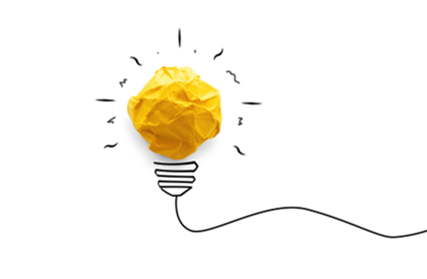 Take-Aways:
Make sure managers/supervisors know to accommodate theymay have to make exception to usual practice/rule
Employer discretion to choose alternative effective reasonable accommodation if available—accommodate to work onsite instead?
If unsure whether essential functions can be performed remotely, consider if helpful to implement as a trial or temporary accommodation at first
Hold all those teleworking for any reason to same performance and production standards as others
JAN: Telework Accommodation Request Flowchart
29
Example:  exceptions to “No animals” policy
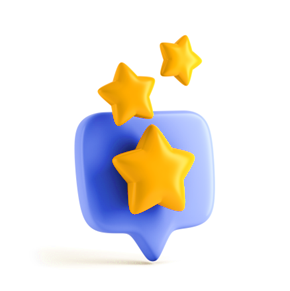 Common Scenarios:  
Supervisor reflexively denies accommodation because of
“no animals” rule
concern about disruption 
allergies of others
concern this will mean other employees can insist on bringing in animals
Key Legal Point: 
“No animals allowed!” is like any other workplace policy; may need to modify rule for individual who needs animal due to disability, absent undue hardship
30
Example:  exceptions to “No animals” policy (2)
Take-Aways:
Explore accommodation solutions to address individual needs, circumstances, job duties, whether undue hardship is actually posed
JAN: Service Animals as Workplace Accommodations
JAN: Service Animals and Allergies in the Workplace
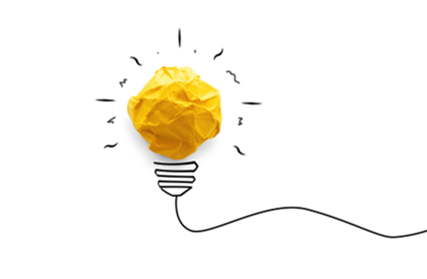 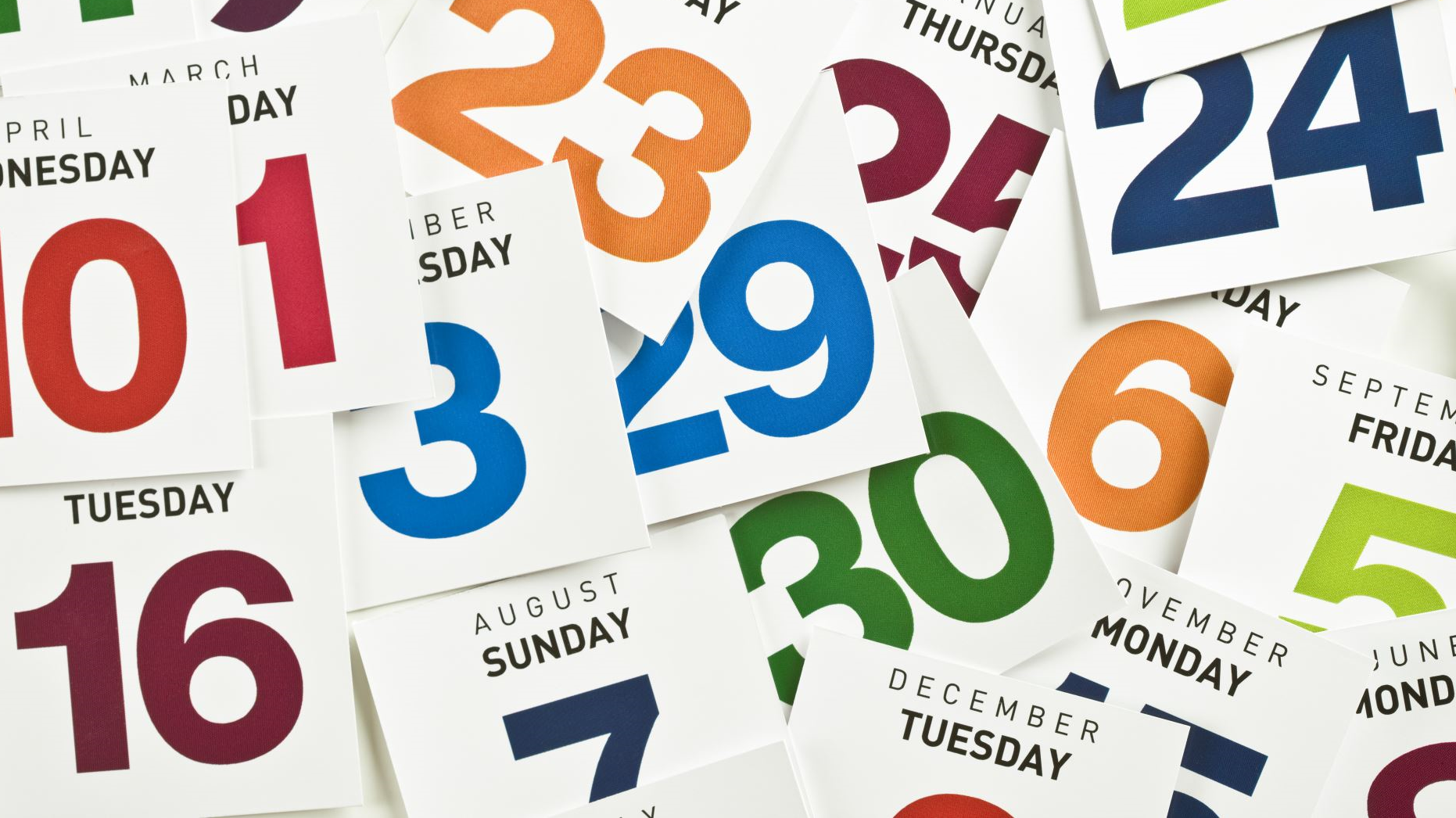 Leave and attendance
31
32
Leave and Attendance:  Common Scenarios
Employee requests leave but not eligible for FMLA or has used up all available FMLA and accrued leave
Disability-related absences are frequent or unplanned/unpredictable
Long-term leave needed for recuperation/treatment
Indefinite leave requested; healthcare provider can’t say whether/when employee able to return
Estimated date of return extended; repeated extensions requested
No communication from employee when absent or on leave
Employer also covered by state and local leave requirements
33
Leave And Attendance:  Key Legal Points
Employee may be entitled to ADA (unpaid) leave as reasonable accommodation absent undue hardship even if already used FMLA or FMLA not available
Employer may consider impact of FMLA or other leave already taken when determining whether additional leave as ADA accommodation would pose an undue hardship on the employer 
Employer must allow employee to use accrued paid leave before having to use ADA unpaid leave
For ADA leave, employer must allow employee to return to same position if employee is qualified and holding position open during ADA leave is not undue hardship
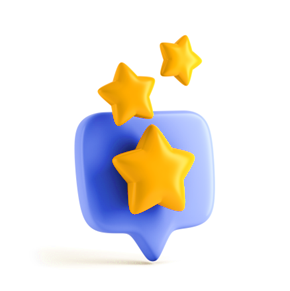 34
Leave and attendance:  key legal points (2)
Does the leave requested as ADA accommodation pose an undue hardship? Relevant factors include: 
length, frequency, unpredictability of the leave
impact of employee’s absence on co-workers (ability to perform work in timely and appropriate manner)
impact on business operations and the employer’s ability to provide timely and effective customer service or otherwise accomplish work objectives
EEOC: Employer-Provided Leave and the ADA
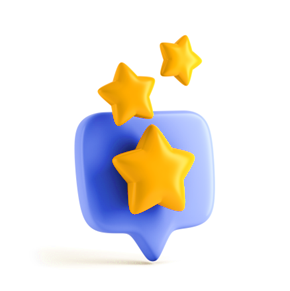 35
Leave and attendance:  take-aways
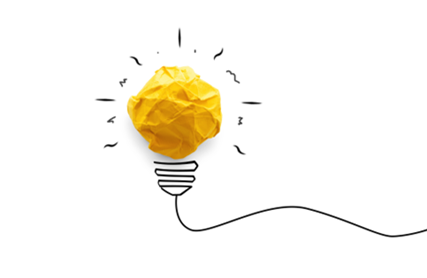 Address leave request as one for reasonable accommodation IF employee not eligible for other leave options or exhausted them
May be entitled to leave as reasonable accommodation even if exhausted/ineligible for other forms of leave, but can reject if undue hardship
May need to reinitiate interactive process if request for extension of leave, or after leave if employee is about to return to work but has restrictions
Cannot penalize employee for using leave granted as reasonable accommodation (e.g., may need to prorate end-of-year productivity measure)
36
Leave and attendance:  take-aways (2)
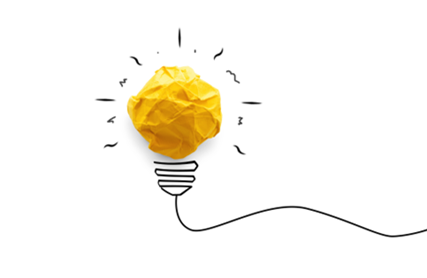 Train all those handling leave requests that employee may have right to ADA leave absent undue hardship if exhausted employer-provided accrued leave, FMLA, leave required under state/local law, etc.
Must consider healthcare provider’s revised date if reasonable accommodation/no undue hardship
Accommodate if feasible, document the specific impact of leave when assessing undue hardship
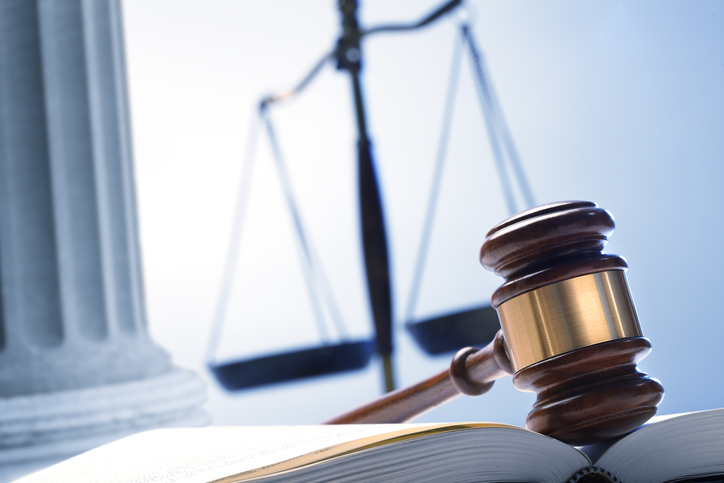 ADA Reasonable Accommodation:  Recent Case Law Round-Up
37
38
EEOC v. Wal-Mart Stores, Inc., 38 F.4th 651 (7th Cir. 2022).
Jury reasonably found customer service duties were not essential functions of shopping cart attendant position even though in job description. 
All of company’s job descriptions included the same “boilerplate” customer service elements, including tasks a cart attendant never had to do (e.g., assisting with purchasing decisions, locating merchandise, resolving customer issues, and promoting products and services).
39
Brigham v. Frontier Airlines, Inc., 57 F.4th 1194 (10th Cir. 2023).
Failure to engage in the interactive process is not an independent violation of the ADA.
Employee must show there was an available reasonable accommodation that could have been provided.
40
Norwood v. United Parcel Serv., Inc., 57 F.4th 779 (10th Cir. 2023).
Employee requested to tape record meetings as accommodation. 
Instead, UPS repeatedly asked her to clarify what meetings would require a notetaker and/or an agenda.
Employee never provided requested information; instead kept insisting on need to tape record.
Employer did not act in bad faith; was trying to learn if its proposed alternative accommodation would be effective, HR manager communicated that a notetaker was a possible accommodation subject to better understanding of when it was needed, and repeated efforts were made.
Employee not entitled to accommodation of her choice if another reasonable accommodation meets her needs.
41
Swain v. Wormuth, 41 F.4th 892 (7th Cir. 2022).
No unreasonable delay found in time employer took to install automatic door openers, and no violation that employer installed on different door than employee requested.  
Court examined what occurred during delay: employee’s paperwork had to be reviewed, doors needed to be inspected, parts needed to be ordered, and installation needed to be scheduled, and importantly, employer provided interim accommodations while awaiting installation after request approved.
42
LeBlanc v. McDonough, 39 F.4th 1071 (8th Cir. 2022).
Employer engaged in a good faith interactive process on employee’s request to work constant day shift as accommodation for dizziness and blurred vision caused by vestibular dysfunction.  
Employer provided interim accommodation while it considered request, sent employee numerous emails explaining its accommodation process, engaged in reconsideration process after denying request to be assigned solely to day shifts, and identified vacancy to which it could reassign employee as accommodation of last resort.
43
Dansie v. Union Pac. R.R. Co., 42 F.4th 1184 (10th Cir. 2022).
Employee sought intermittent time off—beyond maximum 6 absences permitted per 90-day period under employer’s policy—for ongoing treatment of HIV and testicular cancer.  
Held: Employer may not end the interactive process prematurely so that the parties cannot work together to find a reasonable accommodation.  
Employee and doctor provided requested info but asked for clarifications regarding reasonable accommodation form and scheduling policy to give better estimate of amount of leave needed. Company did not reply, said doctor’s information was insufficient, and denied request.
Held: Reasonable jury could conclude employer responsible for breakdown in interactive process because it made no effort to learn what employee’s limitations were or explore possible reasonable accommodations.
44
Pregnant Workers Fairness Act
NEW federal statute: Pregnant Workers Fairness Act (PWFA), effective 6/27/23 Congress.gov/117/bills/hr2617/BILLS-117hr2617enr.pdf#page=1626
Requires reasonable accommodation (absent undue hardship) for known limitation related to pregnancy, childbirth, or related medical conditions
Adopts ADA definitions of reasonable accommodation and undue hardship 
Term “pregnancy, childbirth, or related medical conditions” is part of the definition of “sex” from Title VII (e.g., lactation has been held to be a pregnancy-related medical condition)
Defines “qualified” as able to perform essential functions with/without accommodation, but also qualified if: (A) any inability to perform essential function is for temporary period, (B) essential function could be performed in near future, and (C) can be reasonably accommodated
45
Pregnant Workers Fairness Act (2)
Existing Title VII (Pregnancy Discrimination Act) claims still available
Existing ADA disability discrimination and accommodation claims still available for pregnancy-related disabilities (not pregnancy itself)
EEOC resources: EEOC.gov/Pregnancy-Discrimination
Statute requires EEOC final PWFA regulations to be promulgated by 12/29/23
Related: “PUMP Act” (enforced by DOL), effective 4/28/23 DOL.gov/Agencies/WHD/Pump-at-Work
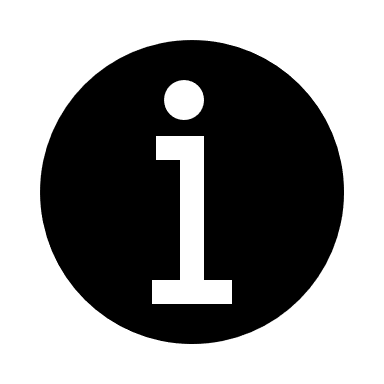 Resources
46
47
EEOC Resources
Reasonable Accommodation and Undue Hardship Under the ADA EEOC.gov/Laws/Guidance/Enforcement-Guidance-Reasonable-Accommodation-and-Undue-Hardship-Under-ADA
Applying Performance and Conduct Standards to Employees with DisabilitiesEEOC.gov/Laws/Guidance/Applying-Performance-and-Conduct-Standards-Employees-Disabilities
Employer-Provided Leave and the ADA                 EEOC.gov/Laws/Guidance/Employer-Provided-Leave-and-Americans-Disabilities-Act
48
EEOC Resources (2)
What You Should Know About COVID-19 and the ADA, the Rehabilitation Act, and Other EEO LawsEEOC.gov/WYSK/What-You-Should-Know-About-Covid-19-and-ADA-Rehabilitation-Act-and-Other-EEO-Laws
Work at Home/Telework as a Reasonable Accommodation EEOC.gov/Laws/Guidance/Work-HomeTelework-Reasonable-Accommodation 
Enforcement Guidance: Disability-Related Inquiries and Medical Exams of EmployeesEEOC.gov/Laws/Guidance/Enforcement-Guidance-Disability-Related-Inquiries-and-Medical-Examinations-Employees
49
AskJAN.org Resources
A to Z of Disabilities and AccommodationsAskJAN.org/A-to-Z.cfm
Employers' Practical Guide to Reasonable Accommodation Under the ADAAskJAN.org/Publications/Employers/Employers-Guide.cfm
Interactive ProcessAskJAN.org/Topics/Interactive.cfm
Recognizing an Accommodation RequestAskJAN.org/Articles/Recognizing-an-Accommodation-Request-Under-the-ADA.cfm
Providing Temp/Trial Accommodation SolutionsAskJAN.org/Topics/Temporary-Accommodations.cfm
50
AskJAN.org Resources (2)
Accommodations Related to Commuting To and From WorkAskJAN.org/Publications/Consultants-Corner/vol08iss01.cfm
Avoiding “The Waiting Place” After Requesting Medical InformationAskJAN.org/Blogs/JAN/2016/05/Avoiding-the-Waiting-Place-After-Requesting-Medical-Information.cfm
Changing a Supervisor as an AccommodationAskJAN.org/Articles/Changing-a-Supervisor-as-an-Accommodation-under-the-ADA.cfm
Out with the Old, In with the New...SupervisorAskJAN.org/Articles/Out-with-the-Old-and-In-with-the-New-Supervisor.cfm
51
AskJAN.org Resources (3)
A to Z by Topic: Parking AskJAN.org/Topics/Parking.cfm
Service Animals and Allergies in the WorkplaceAskJAN.org/Publications/Consultants-Corner/vol02iss01.cfm
Service Animals as Workplace AccommodationsAskJAN.org/Topics/ServAnim.cfm
A to Z by Topic: TeleworkAskJAN.org/Topics/Telework.cfm
Telework Accommodation Request FlowchartAskJAN.org/Articles/Telework-Accommodation-Request-Flowchart.cfm
52
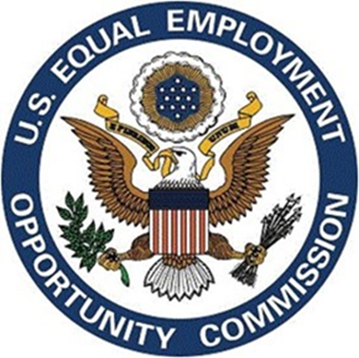 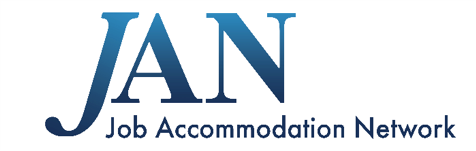 Questions?
53
Thank you for attending ADA Update 2023: “PRACTICAL STRATEGIES FOR HANDLING ADA ACCOMMODATION CHALLENGES”
Next JAN Webcast:“AT Update 2023”Thursday, August 10 @ 2:00 p.m. ET
JAN Training Events & ResourcesAskJAN.org/Events/Trainings.cfm
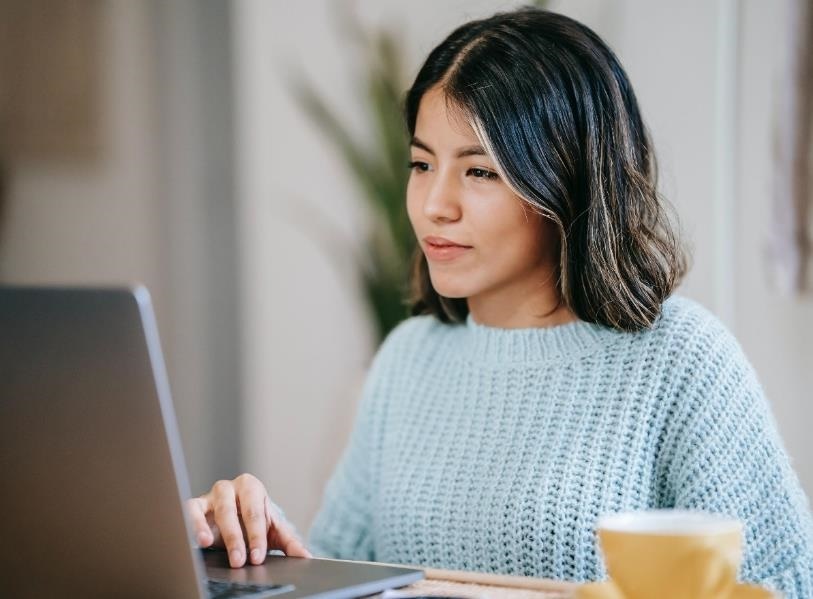 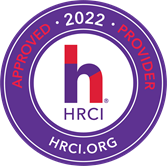 54
Complete the Evaluation To claim the HR CEU
Don’t close the JAN webcast window
Evaluation will open in a new window 
Complete the evaluation and click on “View your certificate of completion.”
Or scan QR code
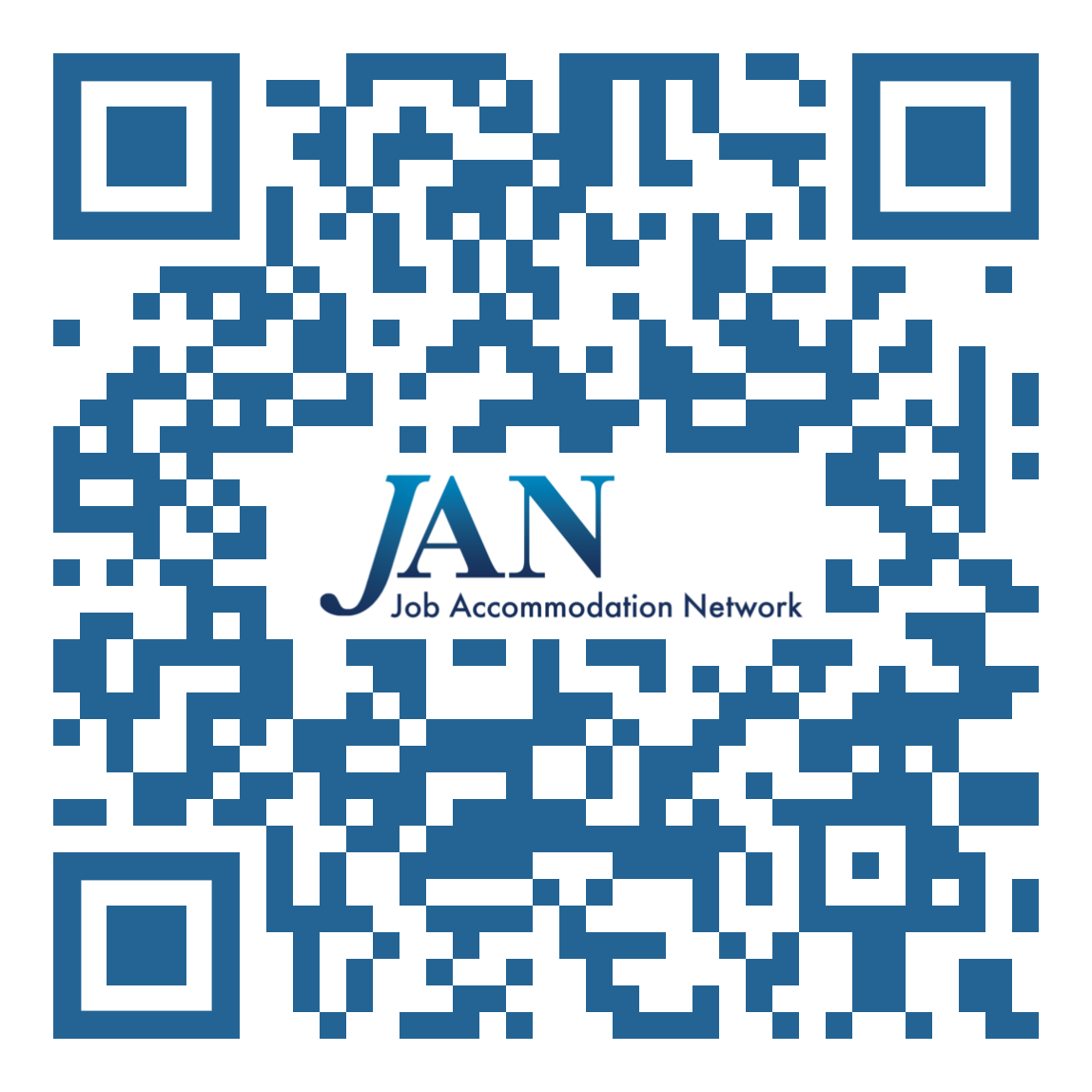 55
Contact JAN for More Information